MOVIMIENTOS DE CÁMARA
Narrativa y guion audiovisual
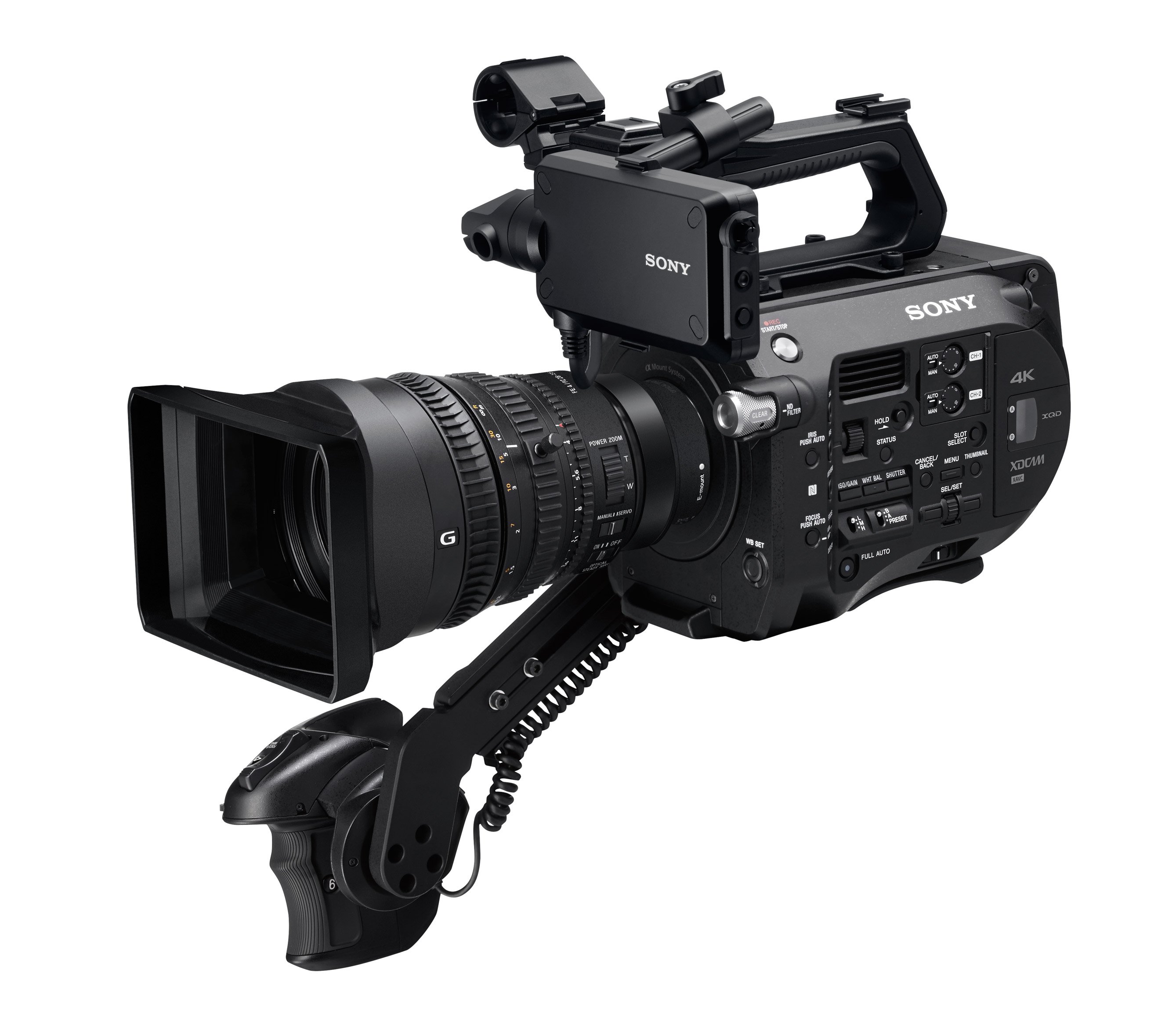 Cámara se mueve a través de sus lentes, en su eje o de manera total
Dos tipos de movimientos:
Movimientos de cámara físicos
Movimientos ópticos de la lente.
Movimientos ópticos
Zoom In & Zoom Out
Movimiento óptico
Se utiliza el zoom
Zoom in: acercamos la imagen
Zoom out: alejamos la imagen
Trasfoco orack focus
Hay un elemento enfocado y otro desenfocado
Guiar la mirada del espectador
Movimientos físicos
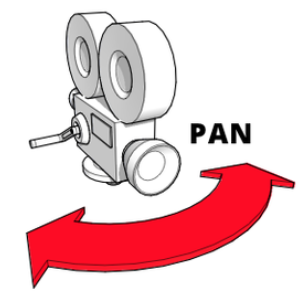 Panorámica o PAN
Sobre su eje horizontal
Similar cuando movemos la cabeza
Descubrir un espacio
Seguir una acción
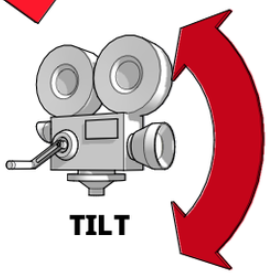 Tilt up &Tilt down
Cámara se mueve en vertical pero sin mover el eje
Cabeza mira de arriba abajo o viceversa
Tilt up= de abajo hacia arriba
Tilt down = de  arriba a abajo
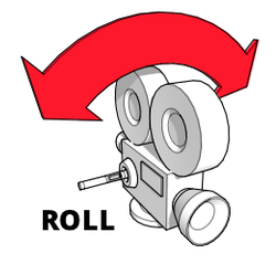 Roll
Cabeza gira a un lado cerca del hombro
Plano Inception
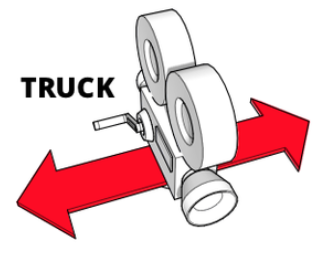 Travelling
Desplazamiento lateral
Izquierda a derecha o viceversa
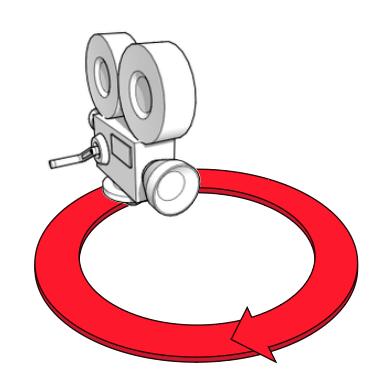 Travellingcircular
Desplazamiento lateral circular alrededor de un sujeto
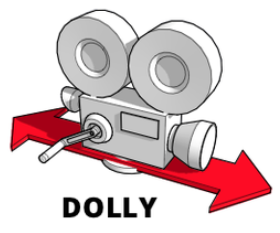 Dolly
Reforzar atención a una persona
Dolly in: acercamos la cámara
Dolly out: la cámara se aleja
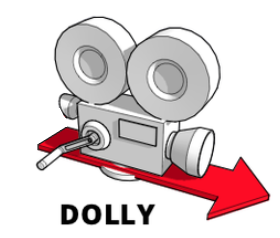 Dolly:Seguimientohacia adelante:
Se sigue a alguien desde atrás
No se varia el encuadre
FORWARD TRACKING SHOT
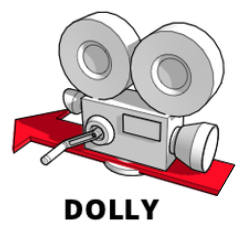 Dolly:Seguimientohacia atrás
La cámara va hacia atrás siguiendo a alguien
No se varia el encuadre
BACKWARD TRACKING SHOT
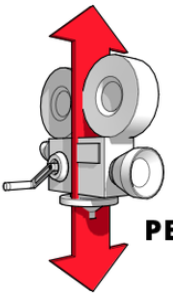 Pedestal
La cámara sube hacia arriba o hacia abajo
No se varia el encuadre
Zoomvs Dolly
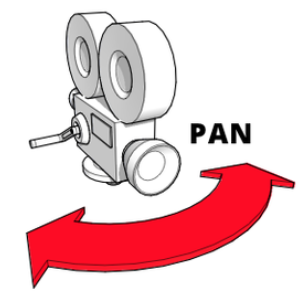 Planosecuencia
Hay desplazamiento de cámara
La cámara se mueve entre escenarios
No hay cortes